Surgical Drains NGTFolye’s catheter
Done by 
Rana zaid 
Omar mohammed alhasanat
Abdalrahman Alshamaseen
Faisal Alhajaya

Supervised by : Dr.Tareq ALadwan
Surgical Drains
What is a surgical drain?
Tubes used to remove pus, blood or other fluid, preventing it from accumulating in the body.
Drains inserted after surgery don't result in faster wound healing but are sometime  necessary to drain body fluid which may accumulate and in itself become a focus of  infection.
It can be used for long or short periods.
The type of drainage system inserted is based on the needs of patient, type of surgery, type of  wound, amount of drainage expected and surgeon preference.
Purpose of drains:
A drain removes :
contents of body organs e.g. catheterisation of urinary bladder, nasogastric tube aspiration
excess secretions of body cavities such as in peritoneal and pleural cavities
tissue fluids such as blood, serum, lymph and other body fluids that accumulate in the  wound bed after a surgical procedure.
Indication:
1. Therapeutic
Prophylactic            3.Palliative            4. .   Diagnostic       5.    Monitoring
Open passive drains
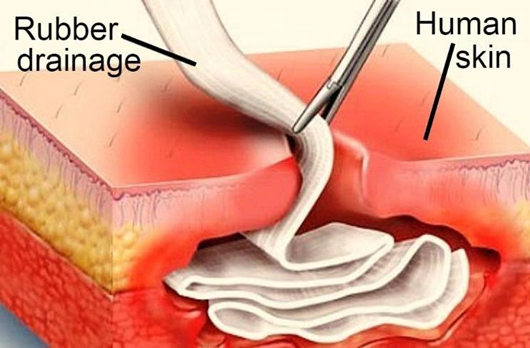 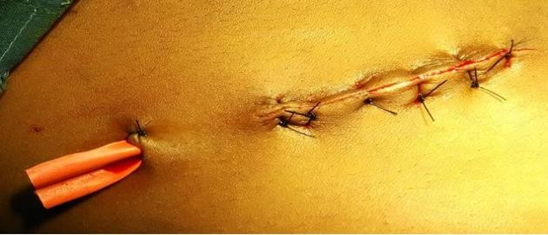 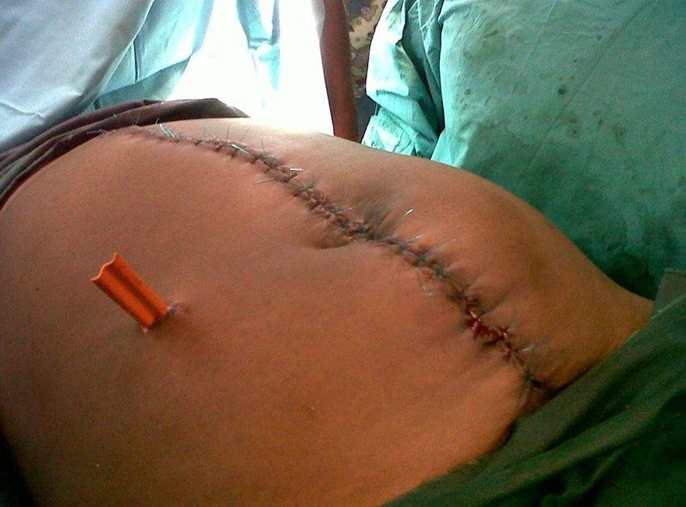 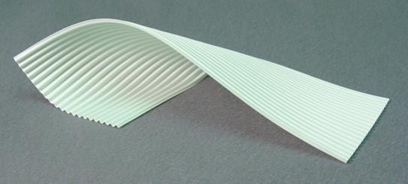 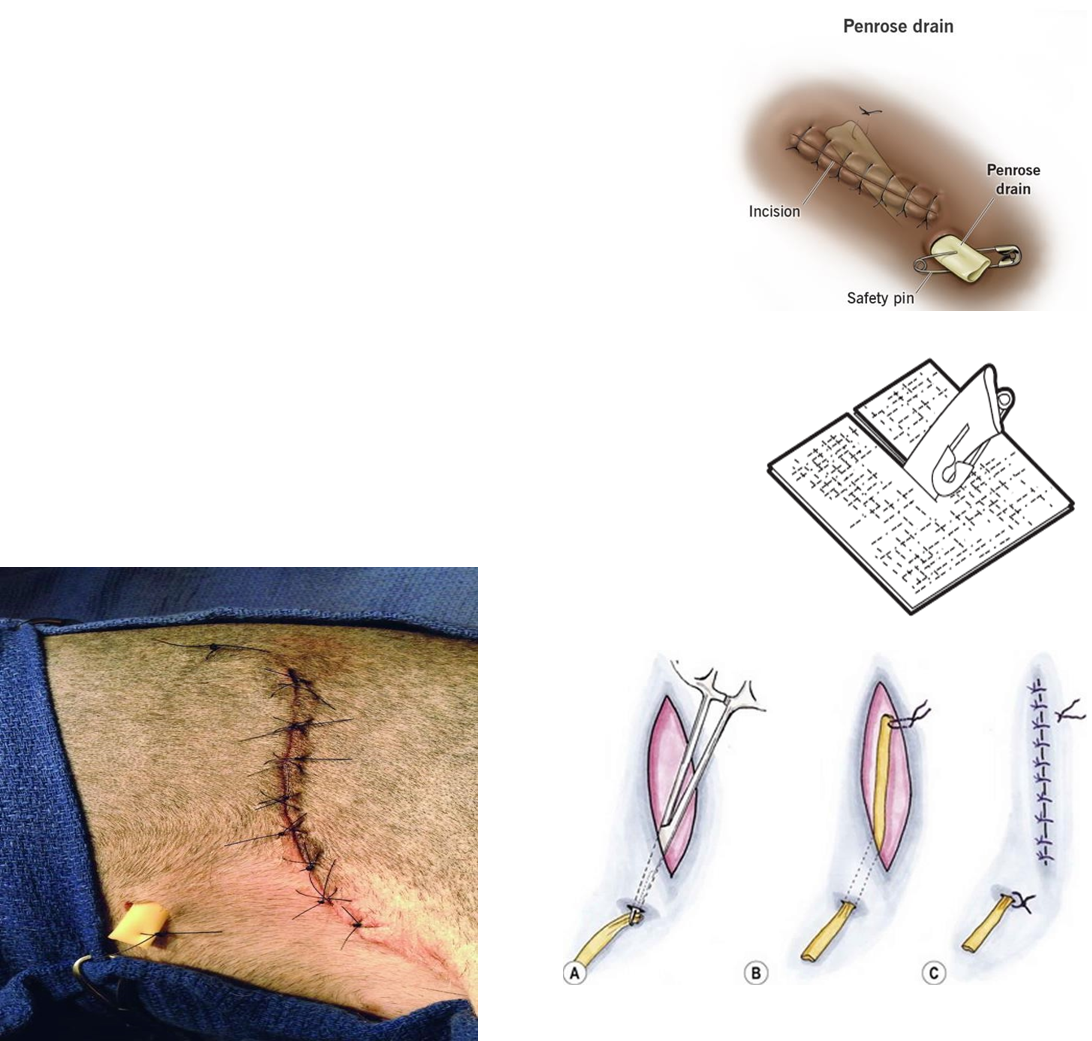 Closed drains
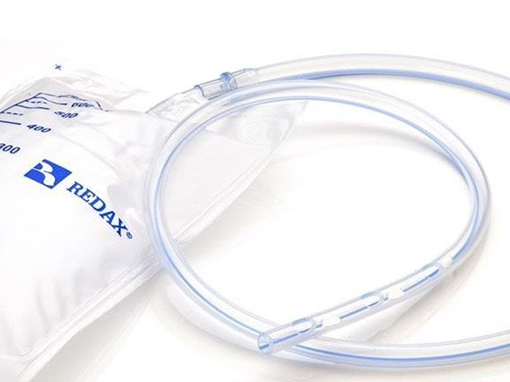 Open Active Drain
Closed active drains
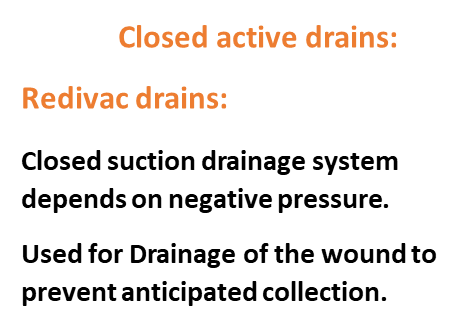 Complications of Drains:
-pain
-irritation
-bleeding
-displacement
-perforated or injury to adjacent structures
-OCCLUSION
-infection
-leaking around drain
-loss of fluid , electrolytes and proteins
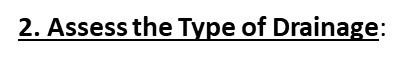 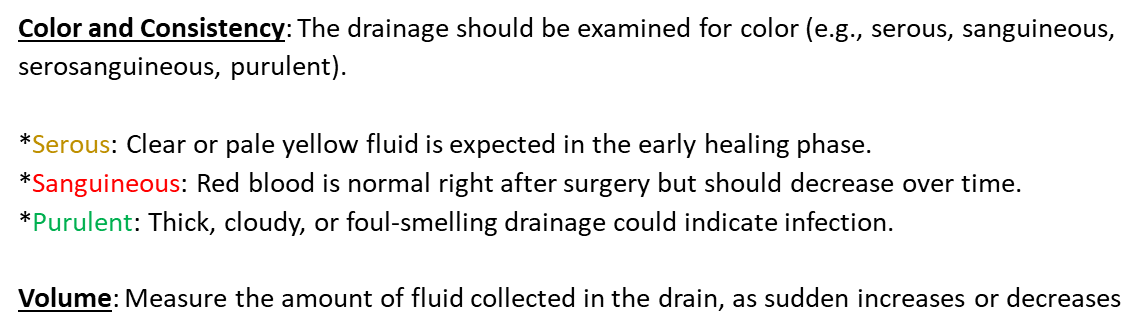 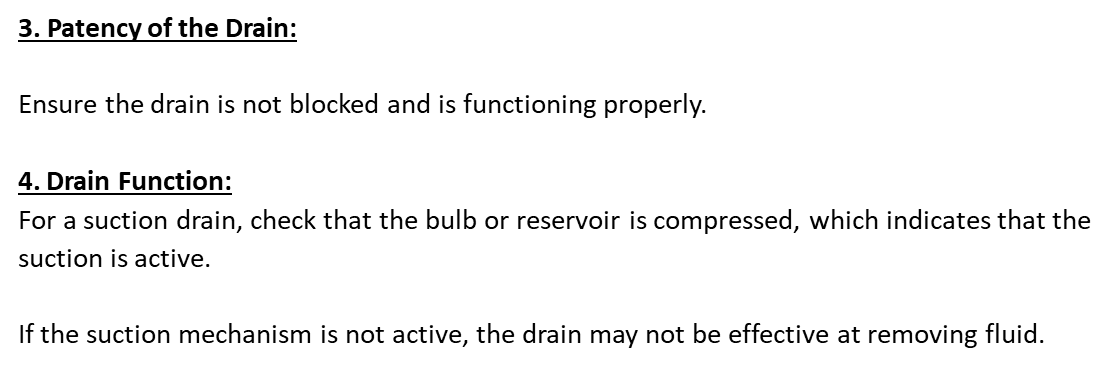 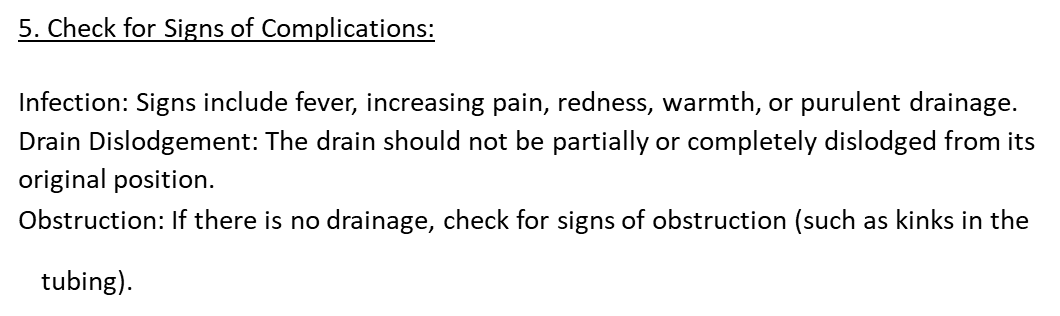 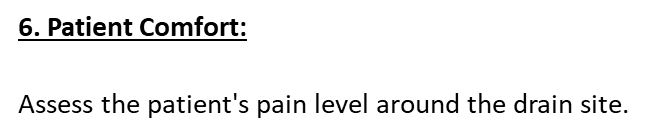 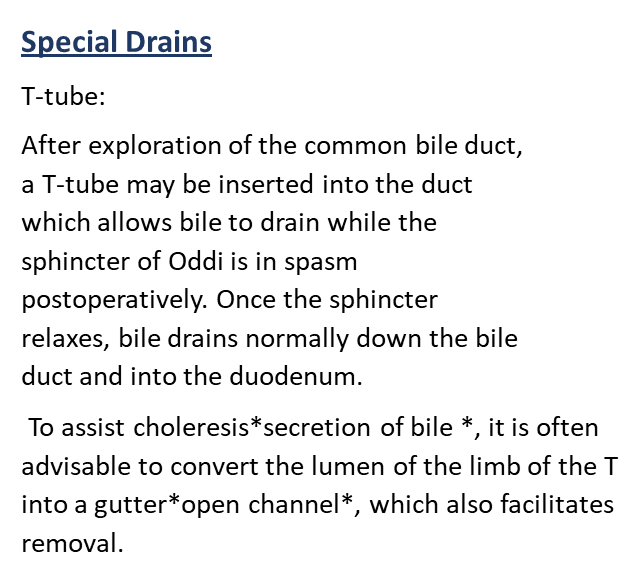 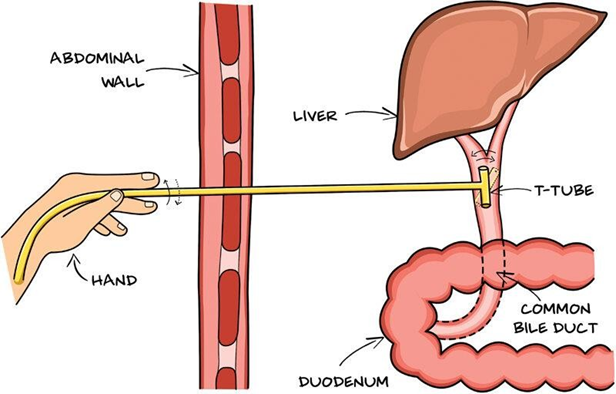 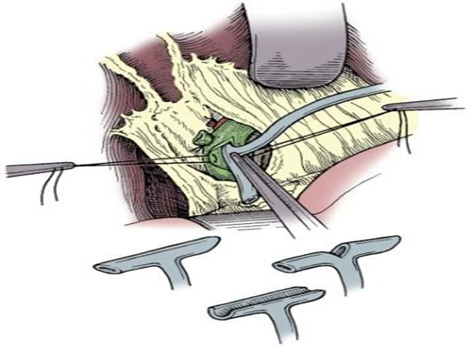 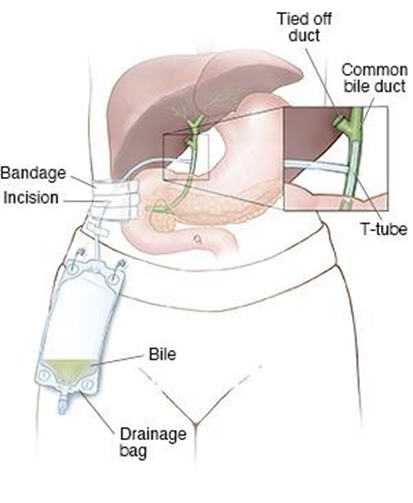 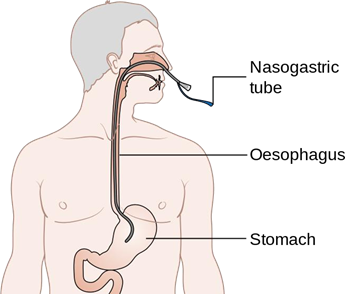 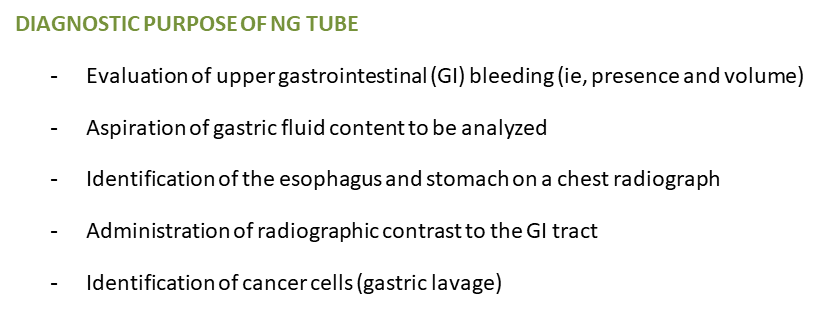 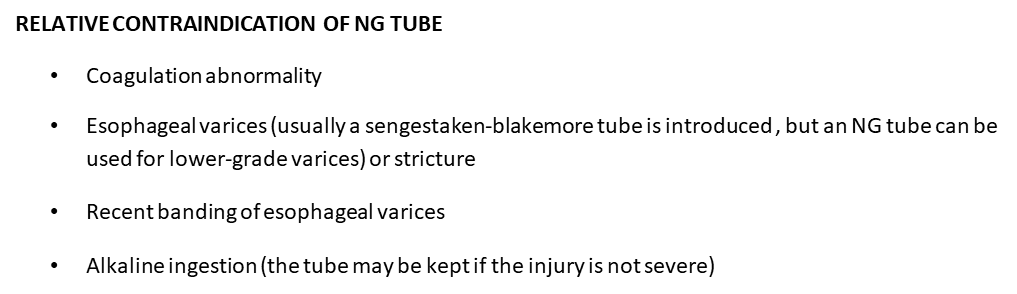 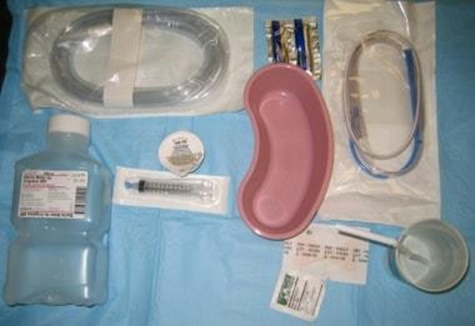 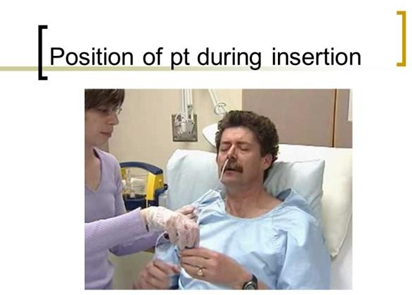 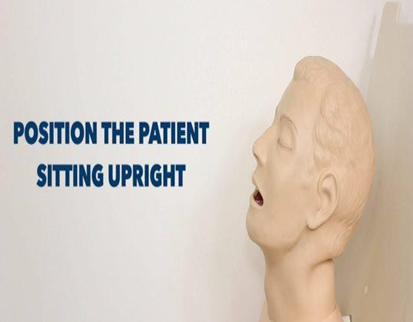 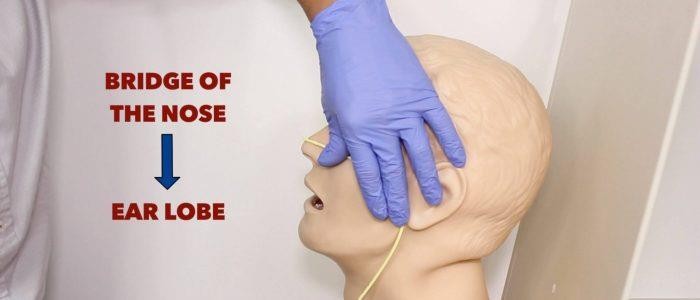 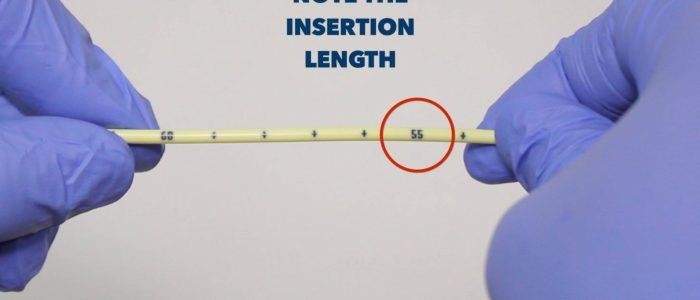 Insertion of the NG tube
Lubricate the tip of the NG tube.

If available, a local anaesthetic should be sprayed towards the back of the patient’s throat.

Warn the patient you are about to insert the NG tube.

Insert the NG tube through one of the patient’s nostrils.
5.Gently advance the NG tube through the nasopharynx:

This is often the most uncomfortable part for the patient.
If resistance is met, rotating the NG tube can aid insertion.
Avoid forcing the NG tube if significant resistance is encountered.
If the patient becomes distressed, pause to give them some time  to recover.
Intermittently inspect the patient’s mouth to ensure the NG tube isn’t coiling within the oral  cavity.
Continue to advance the NG tube down the oesophagus: ask the patient to take some sips of  water and then swallow as this can facilitate the advancement of the NG tube. Avoid giving  patients a drink if their swallow is deemed unsafe, due to the risk of aspiration.
Once you reach the desired nasogastric tube insertion length, fix the NG tube to the nose with  a dressing.

Correct location can also be confirmed by abdominal x-ray
8.The removal of NG tube is very simple procedure, but you shouldn’t force it as it can be  knotted
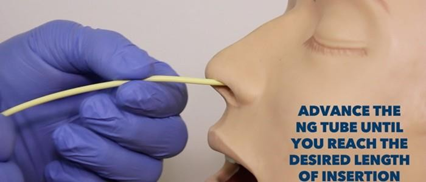 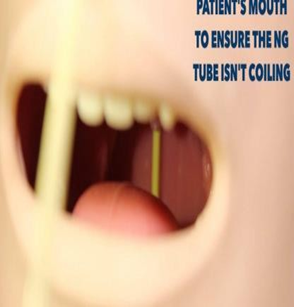 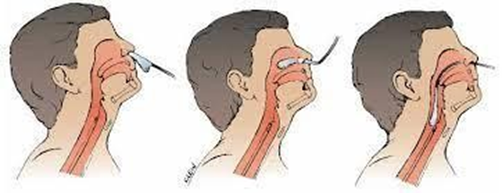 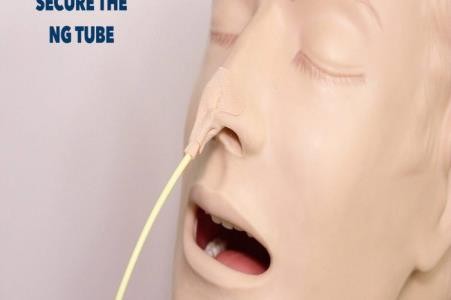 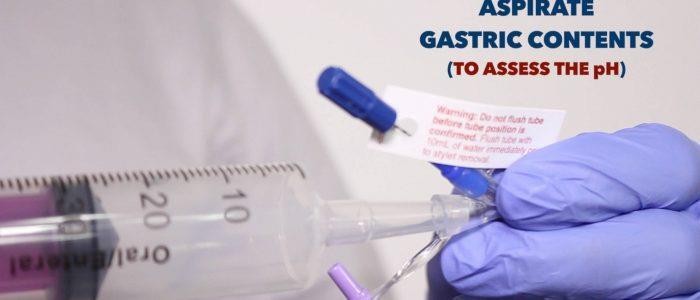 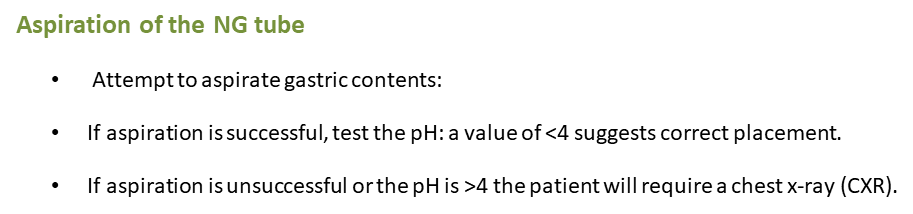 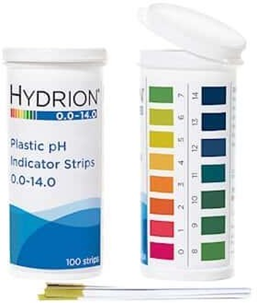 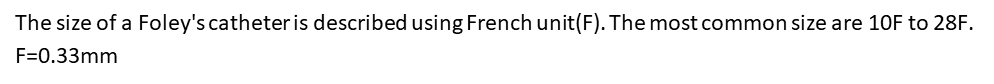 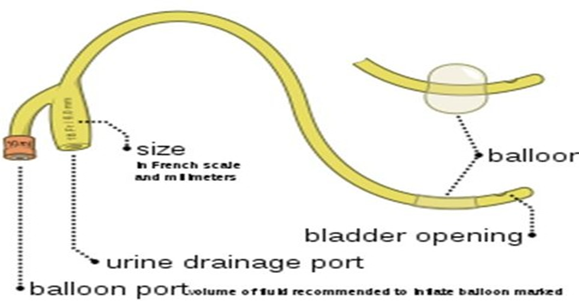 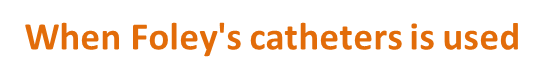 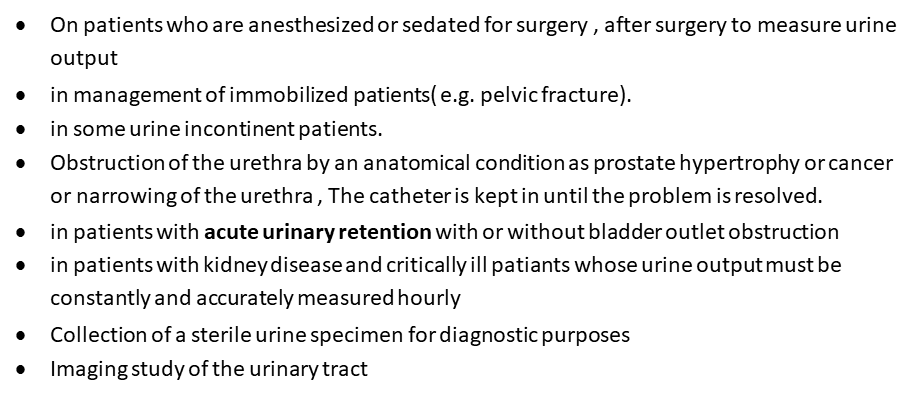 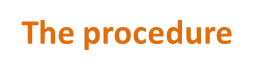 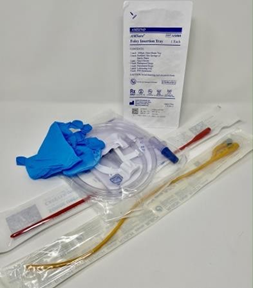 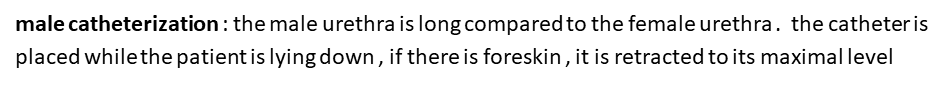 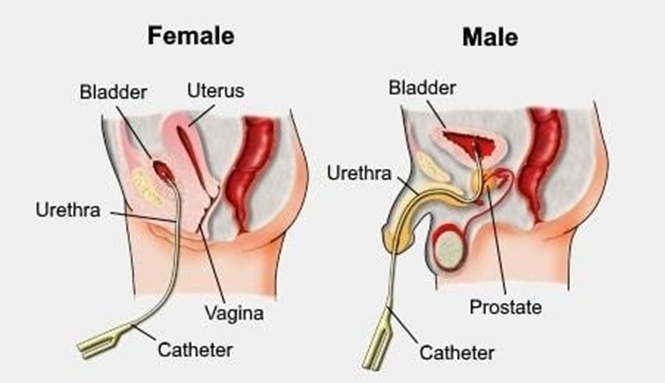 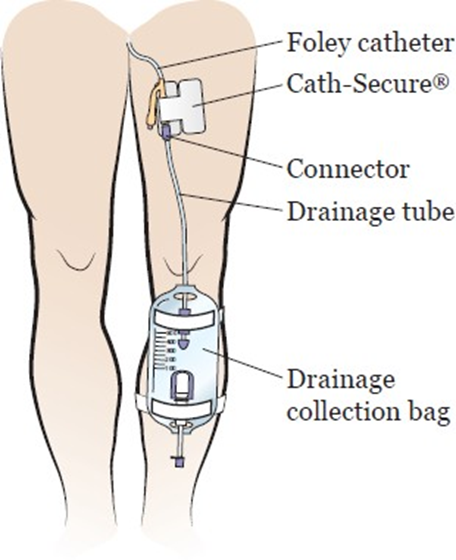 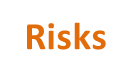 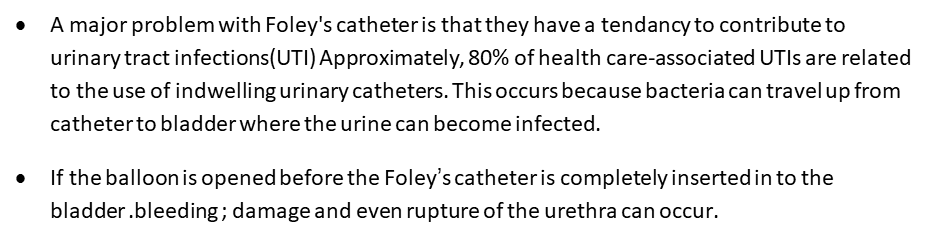